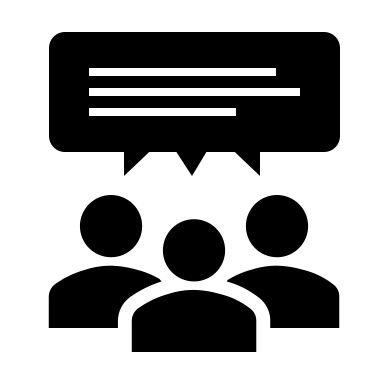 Supporting Families in the 2020-2021 School Year
August 11th, 2020
[Speaker Notes: Introduce team members on the line
Remind everyone that this will be recorded for educational purposes]
Disclosure and Funding
The presenters do not have anything to disclose regarding commercial interests and do not plan on discussing unlabeled/investigational uses of a commercial product.

Funding for the TEAM UP for Children initiative was provided by the Richard and Susan Smith Family Foundation and the Klarman Family Foundation.
2
Agenda
3
[Speaker Notes: Please rename yourself on your Zoom ID with your CHC and if you like, your preferred pronoun
Use chat for ongoing comments/questions. We will keep a record.]
Facilitated Discussion
Setting the Stage – Plans for 2020-2021 School Year

Topics from the group? 

Landscape analysis - existing ways of collaboration with schools

Asset mapping – defining our roles and identifying potential partners

Sharing resources & insights
4
Update from the State: Plans for the 2020-2021 School Year
Primary themes from the Boston Public Schools Executive Summary:

Science will drive the decision. 
BPS will only reopen our school buildings to students and staff if and when the Boston Public Health Commission determines it is safe to do so given its constant monitoring of public health metrics. 

Once made, the decision may change. 
As the virus continues to evolve, our decision-making will continue to evolve as well. 

The decision will not be made until our partners weigh in and are heard. 
We have included school leaders, teachers, other staff and BPS families in the past several months of planning. Reopening Task Forces are meeting to contribute their ideas to improve this draft plan. As new ideas are received and old ones are improved, updated versions of this plan will be released.
5
Update from the State: Plans for the 2020-2021 School Year
Primary themes from the Boston Public Schools Executive Summary, continued:

The outlined hybrid model is not perfect. 
Many have commented that the simultaneous teaching of students in person and online is impossible for our BPS teachers to do, no matter what technology supports are provided. Now is the time to identify how BPS teachers can equitably teach all students - each of whom is legally entitled to structured instructional time, every day of the school year. That is the task before us; the time to complete that task is now. 

No matter how we start school in the fall, students and staff will be back in our school buildings in some manner, on some schedule, at some point during the 20-21 school year. 
As such, we are enriched by, and dependent on, the full community’s continued commitment to working collaboratively to ensure that all of our students are safe and fully engaged in learning.
6
Update from the State: Plans for the 2020-2021 School Year
New Bedford:
Update from the Mayor of New Bedford about school reopening

Superintendent Letter 07/30/2020


Brockton:
Reopening BPS
   
Update from the Brockton Public Schools Parent Forum about reopening plans
7
Take Home Messages (that we can convey to parents)
School districts are taking their cues from state and local public health officials to prioritize keeping families safe.

School officials acknowledge that online learning is not ideal and that there social and developmental repercussions to the current set up.

For many children, school is a safe haven, and these restrictions pose different issues for those children.

There are vast disparities in the experiences and perspectives of families who are impacted by the restrictions.

Caregivers have some choices around whether their children attend school in-person, remotely, or a hybrid version.
8
What we know
Families will be contacted in August about preferences around in-school, remote, or hybrid learning
September 10th: School starts for grades 1-12
September 14th: School starts for K1 & K2
9
Topics/Questions from the CHCs to discuss today
Feel free to add to the queue for today’s discussion:

Kira (Brockton): Children expressing concern that they will return to school become infected by COVID, then infect people in their own homes such as parents, grandparents, or others with chronic conditions
?
?
10
Landscape Analysis – Collaborating
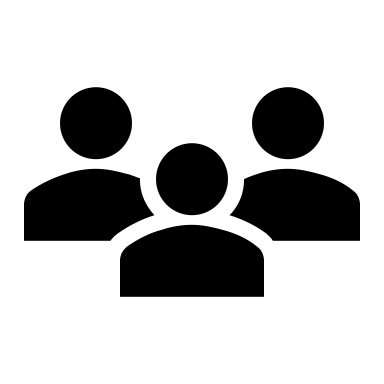 11
What is the nature of your work in relation to schools?
Advising school personnel on treatment plans and special accommodations
Helping caregivers and clients navigate online learning
Helping caregivers interpret and understand IEPs
Collaborating with clinical staff at school to align around treatment goals and approaches
Advocating on behalf of a client to obtain classroom supports or other accommodations
What else?
12
Institutional and Organizational Supports
At your Community Health Center
Team members (who, specifically?)
Supervision

Community partners
Local youth programs
IHT
Who else?

3. TEAM UP
Role-focused discussion forums and peer supervision
Opportunities for special topic guest presenters
Clinical consult options
Other requests?
13
Presentation by Aminata
“Resources for Supporting 
Youth and College Students 
in the Coming School Year”
14
Next Steps
Every Tuesday 9:30am-10am 			ALL: Self-Care
Tuesday, August 18th 10am-11am		ALL: Preparing for the Worst: Choosing a Substitute 								Caregiver for a Child in the time of COVID-19
Friday, August 21st 9am-1:30pm		CHWs & FPs: Problem Solving Skills
Friday, August 28th 9am-1:30pm		BHCs: Cognitive Restructuring & Emotion Regulation
15
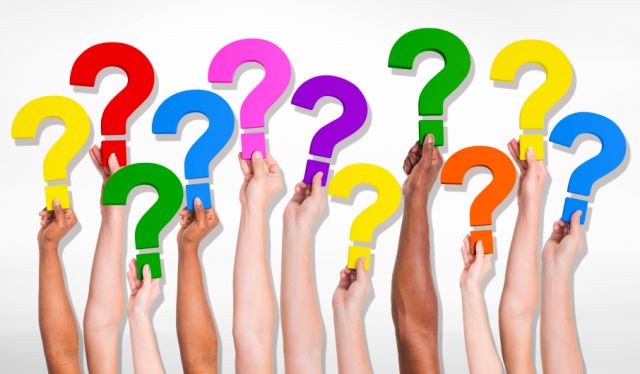 Questions? Comments?
16